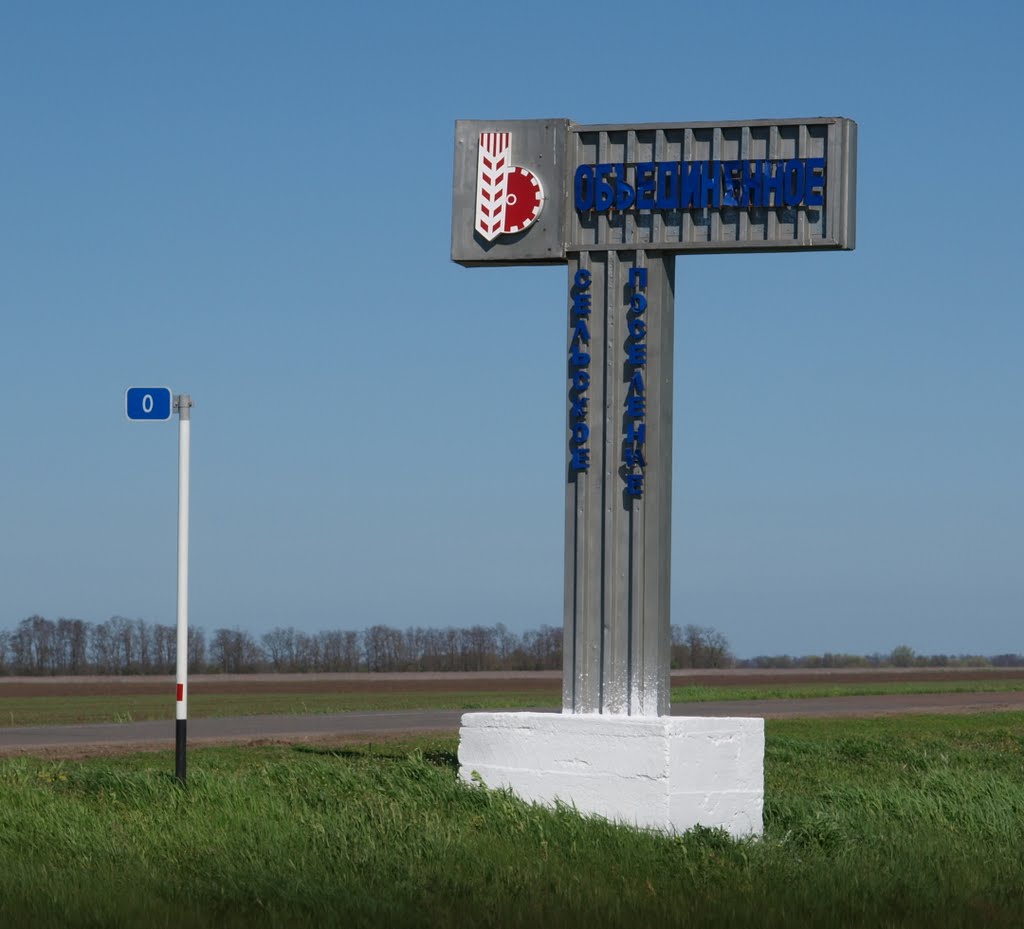 Бюджет для 
граждан
Подготовлен на основании проекта бюджета Объединенного сельского поселения на 2018 – 2020 годы.
Что такое бюджет?
Бюджет (от старо нормандского bougette – кошель, сумка, кожаный мешок) – форма образования и расходования денежных средств, предназначенных для финансового обеспечения задач и функций государства и местного самоуправления
Доходы 
Это поступающие в бюджет денежные средства (налоги юридических и физических лиц, административные платежи и сборы, безвозмездные поступления)

Превышение доходов над расходами образует положительный остаток бюджета - ПРОФИЦИТ
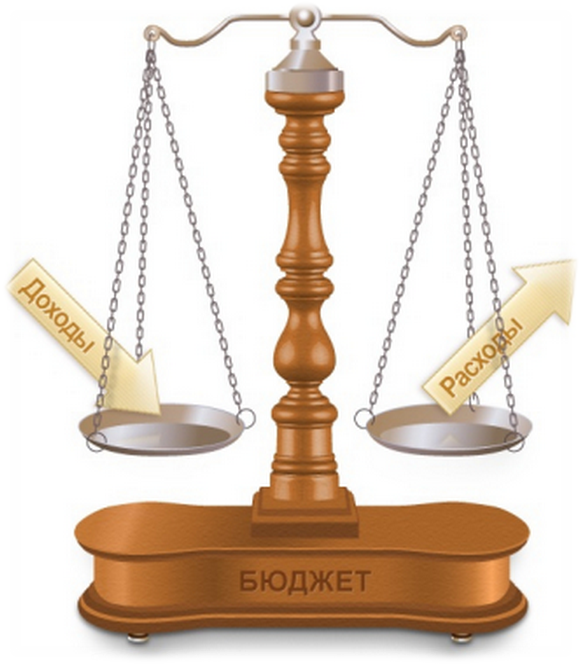 Расходы
Это выплачиваемые из бюджета денежные средства (социальные выплаты населению, содержание государственных учреждений (образование, ЖКХ, культура и другие) капитальное строительство и другие)

Если расходная часть бюджета превышает доходную, то бюджет формируется с ДЕФИЦИТОМ
Сбалансированность бюджета по доходам и расходам – основополагающее требование, предъявляемое к органам, составляющим и утверждающим бюджет
На чем основывается составление проекта бюджета Объединенного сельского поселения?
Особенности формирования и основные характеристики бюджета поселения на 2018 – 2020 годы
Доходы бюджета поселения
Налоговые доходы
Неналоговые доходы
Безвозмездные поступления
2018 – 75.7 тыс. руб. 
2019 – 77.1 тыс. руб.
2020 – 78 тыс. руб.
2018 – 3627.9 тыс. руб. 
2019 – 2321.6 тыс. руб.
2020 – 1978.0 тыс. руб.
2018 – 5811.1 тыс. руб. 
2019 – 5863.5 тыс. руб.
2020 – 5917.3 тыс. руб.
Объем прогнозируемых поступлений в бюджет Объединенного сельского поселения
Тыс. руб.
Прогнозируемы расходы бюджета Объединенного сельского поселения
Тыс. руб.
Динамика доходов бюджета Объединенного сельского поселения
Тыс. руб.
Динамика поступлений собственных доходов бюджета Объединенного сельского поселения
Тыс. руб.
Структура доходов бюджета Объединенного сельского поселения в 2018 году
Динамика расходов бюджета Объединенного сельского поселения
Тыс. руб.
Расходы бюджета Объединенного сельского поселения в 2018 году
Дефицит бюджета Объединенного сельского поселения на 2018-2020 годы
Структура муниципальных программ (МП) Объединенного сельского поселения